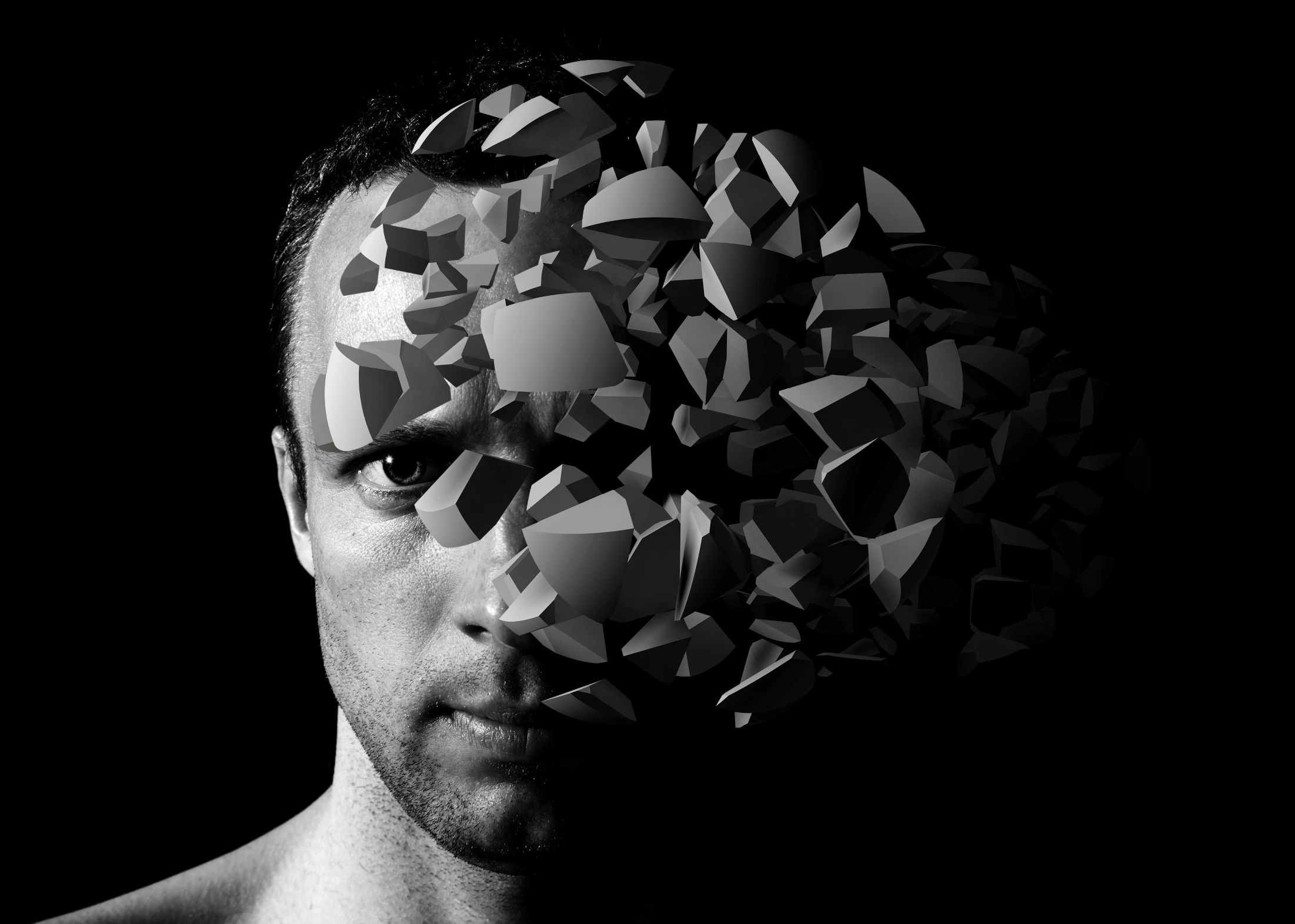 SellingMindset
It’s okay to be in sales.
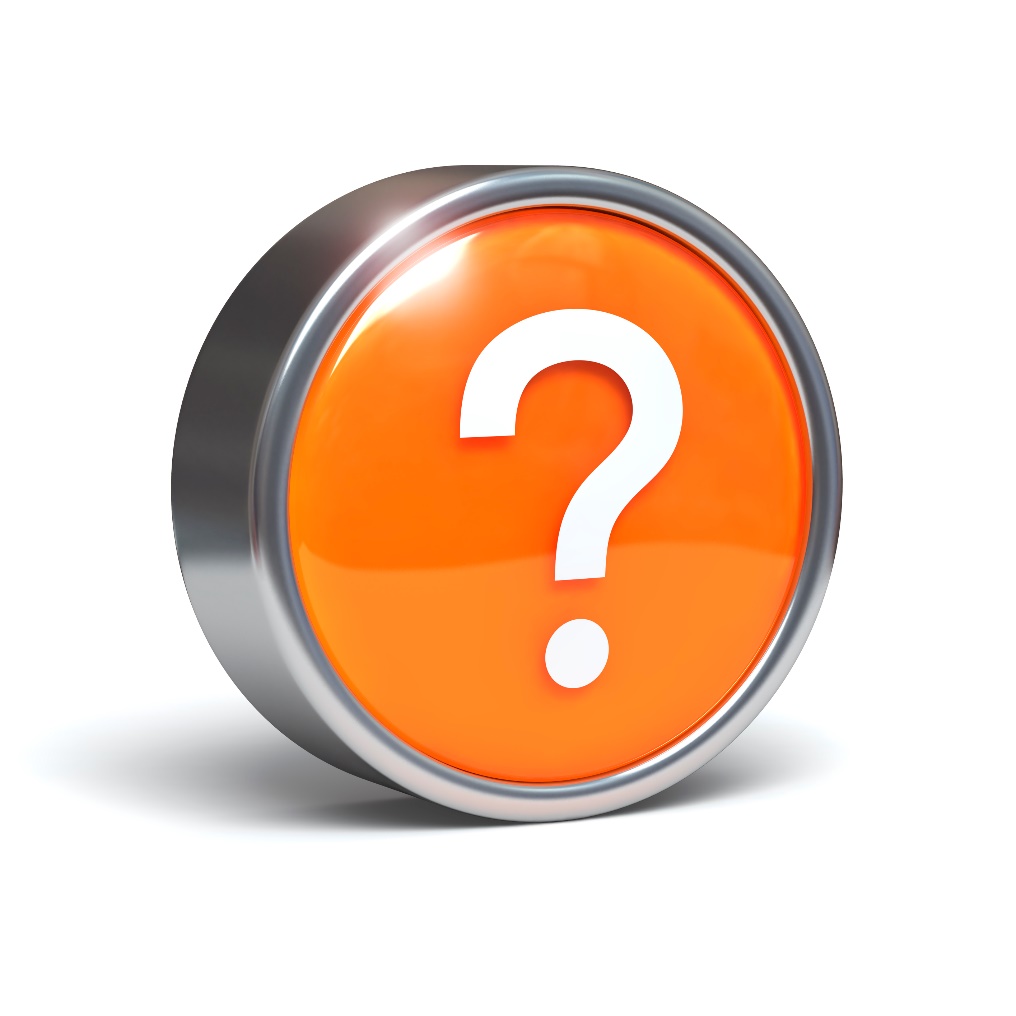 Discussion: “How Do You Feel About Sales People?”
Is there is a difference between being at a party with people versus making a sales call?   
What are the similarities?
How do you feel about the person at the party?
Does this change how you feel about the sales person?
Customers are like dogs, they can smell fear.
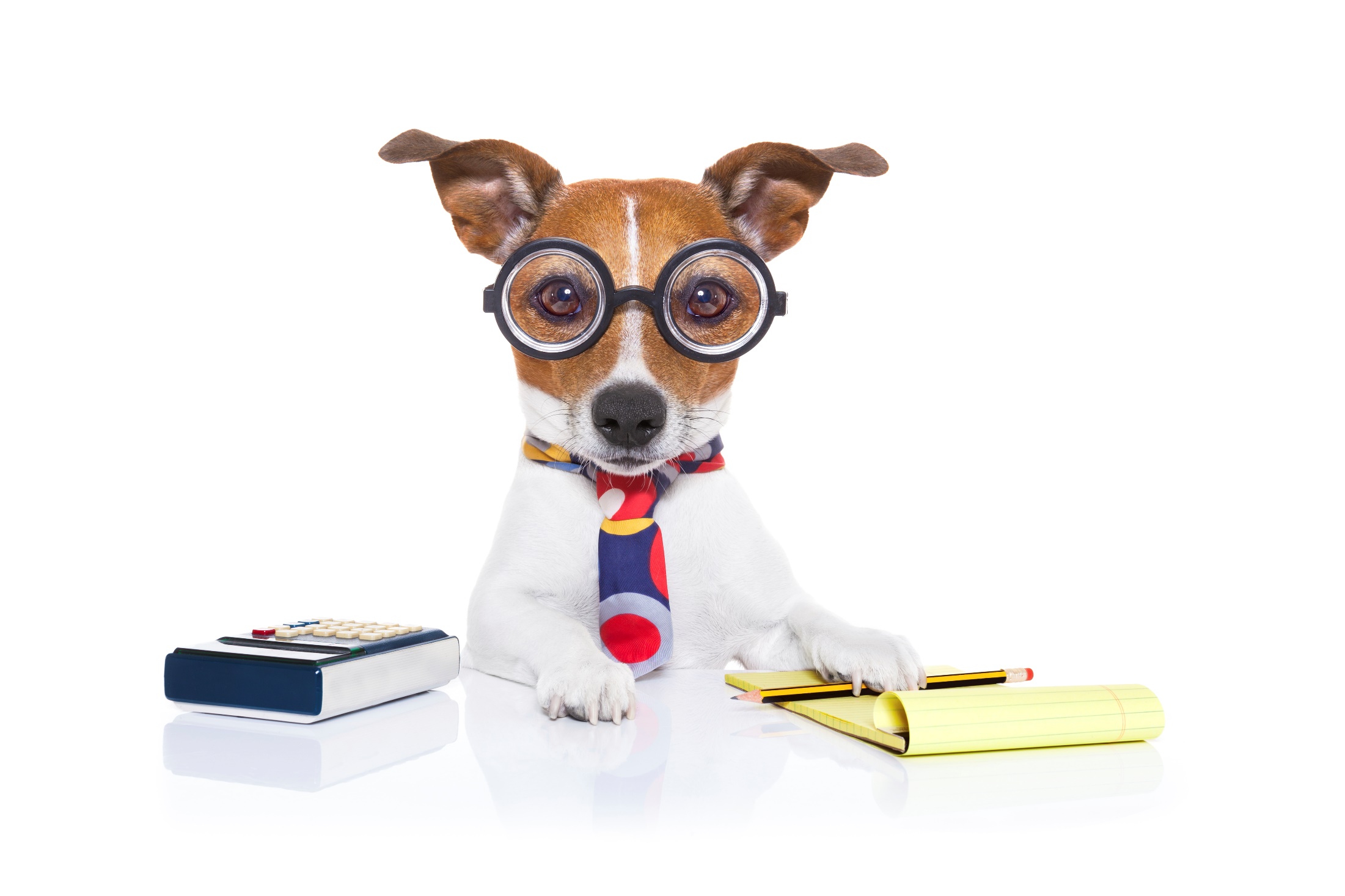 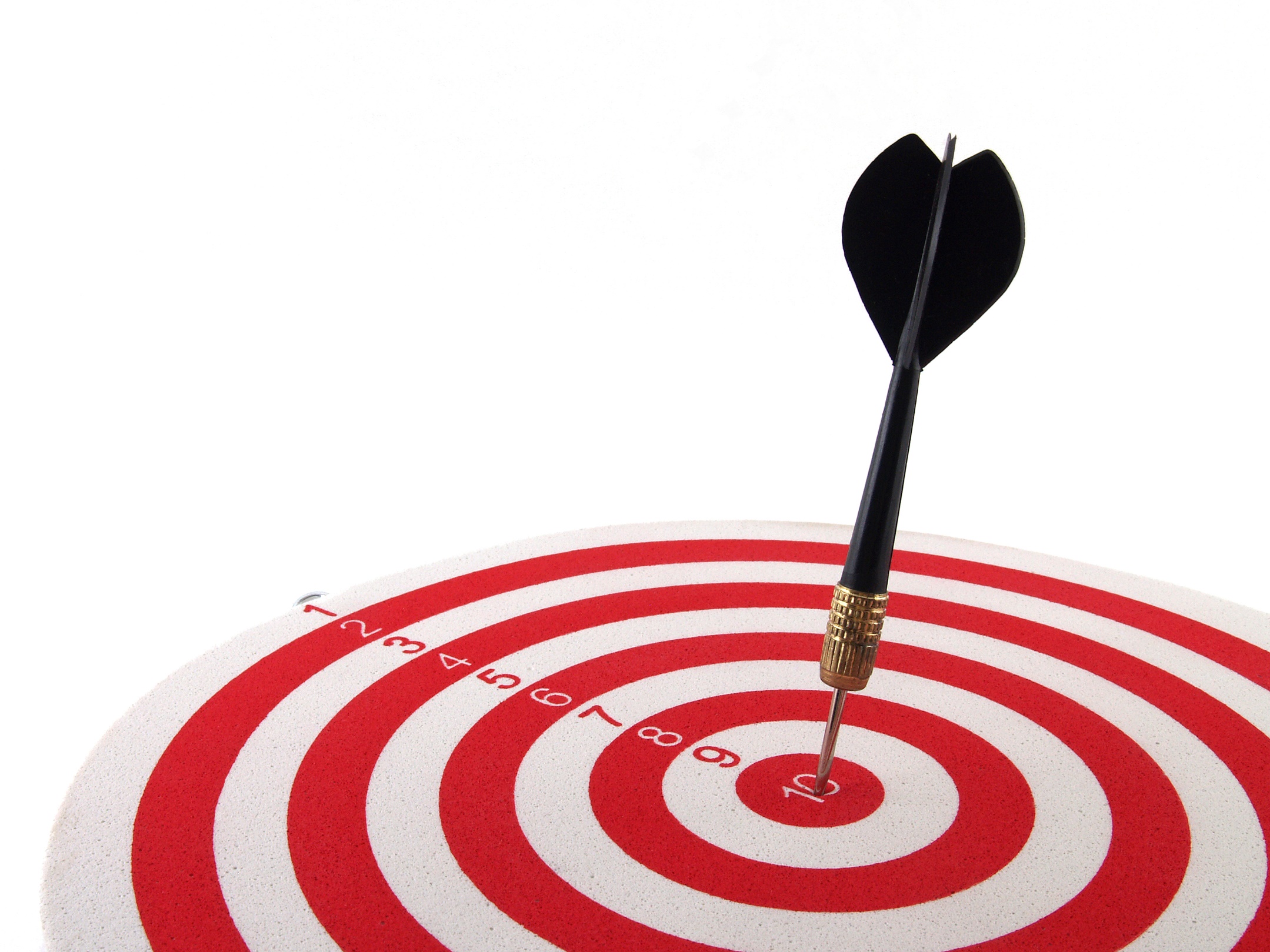 The Goal
Have a paradigm shift about yourself as a sales person.
Key Points
Your Business is Great
You are a Great Sales Person
Example
What not to do
Your next steps
Wrap up
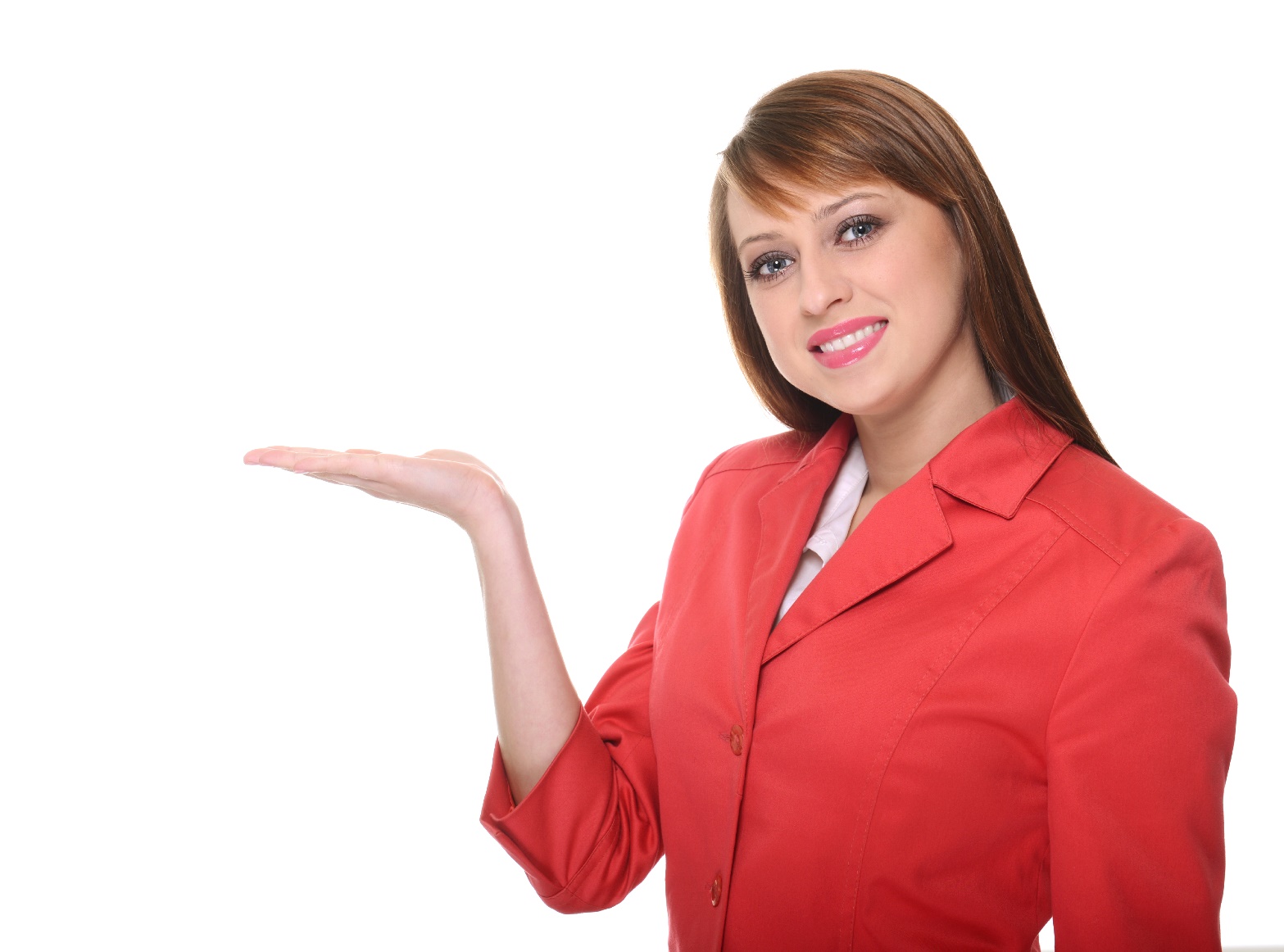 Worksheet
Grab your worksheet and follow along.
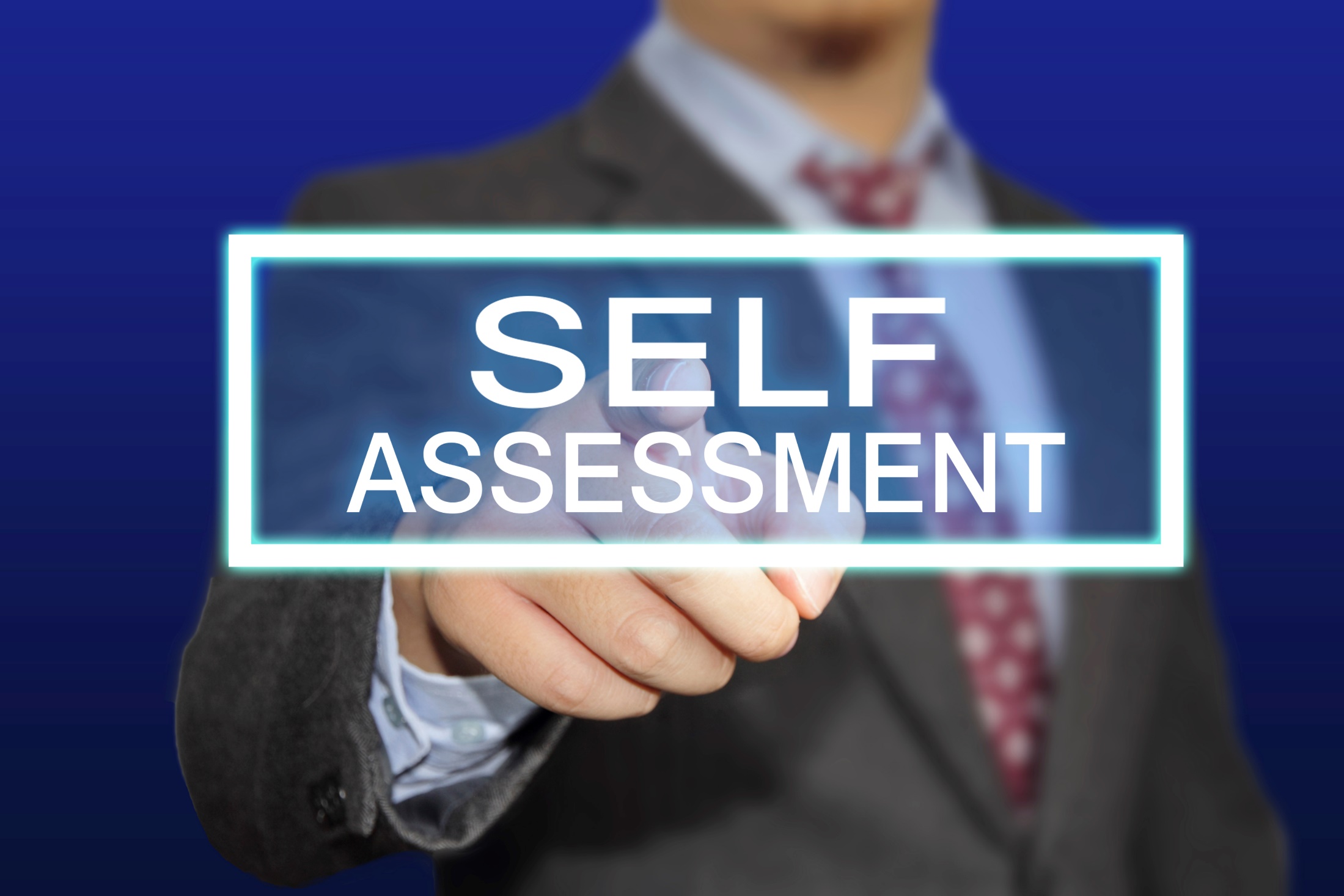 Your Business Is Great Because…
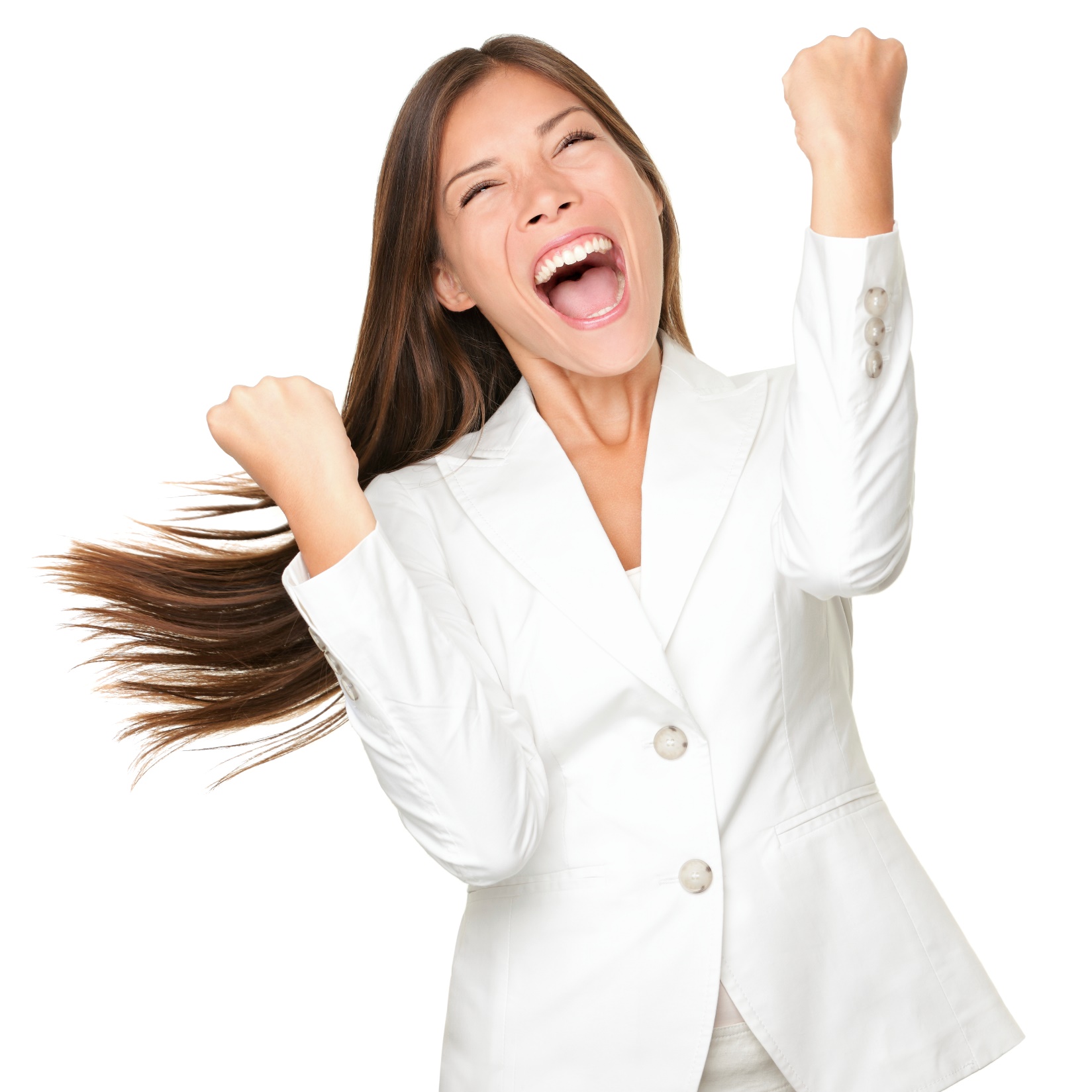 You Are A Great Sales Person Because…
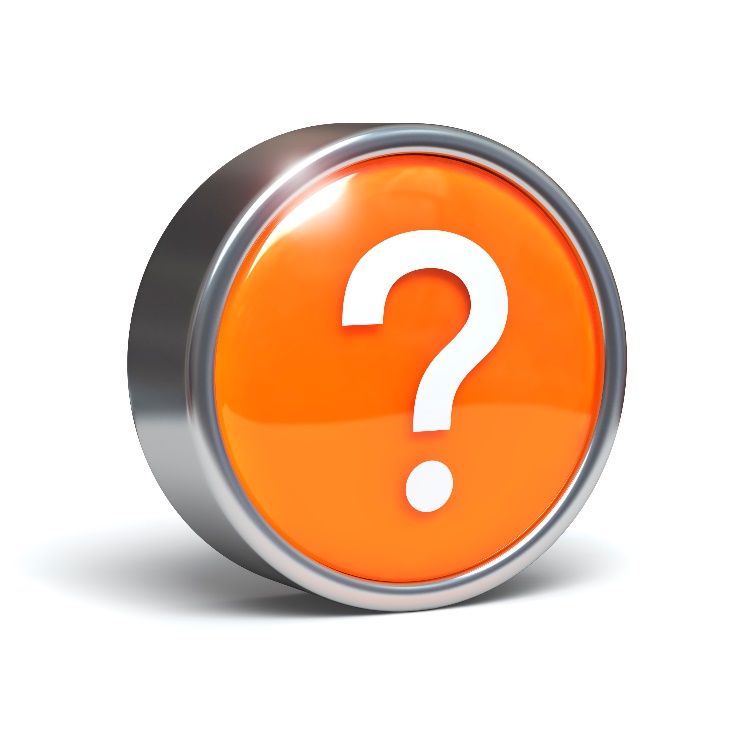 Discussion: “Do You Think That You Are A Good Sales Person?”
How do you feel about your own sales ability?
Do you think you are too quiet?  Quiet sales people are great! They are better listeners.  
Do you think that you are too young?  Youth can help you get under the radar.
Do you think that you are really bad at one part of the sales funnel? 

Who is the best sales person you know?  Why are they great?
Do you have an example of a sales person you’d like to be like?  Think beyond how much they are making, what type of person are they? What do they do well? Be like this sales person.
Do you have someone who was an awful sales person? Think about them, and all the ways that you vow not to be like that. 
Do you have a example of someone who really helped you as a sales person?  Maybe they helped you buy something that better fit your needs?  Or they saved you money? Be like this sales person.
How Does It Work? Make Up Artist
My organization is great because...

I make people feel and look beautiful. 
 
I’m a great sales person because...
 
 I listen and remember details.
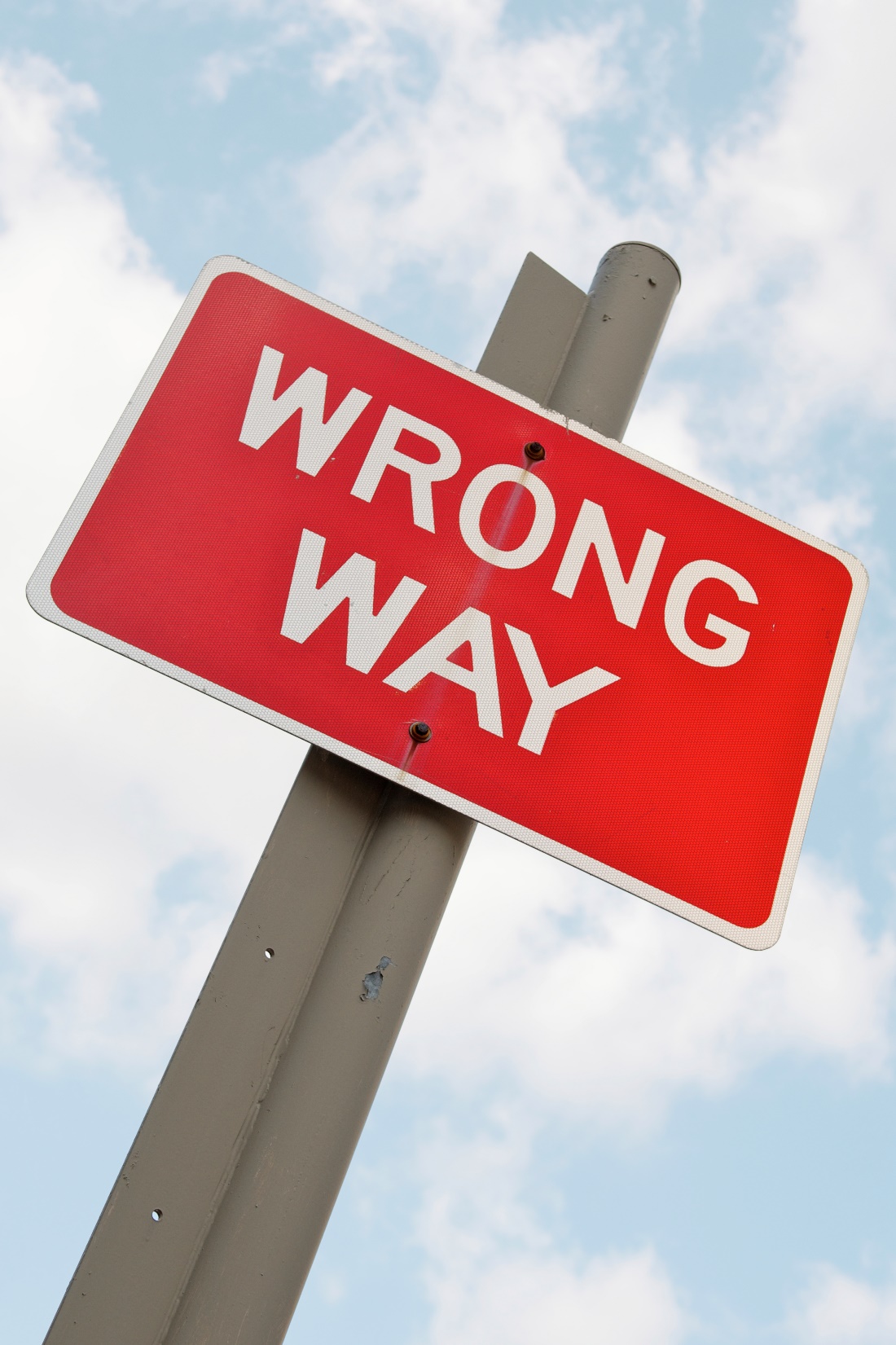 Top Mistakes To Avoid
Not believing 150% in your product or service.
Thinking that being an introvert is a weakness.
Trying to outsource all of your sales.
Believing that you don’t have anything to improve upon.
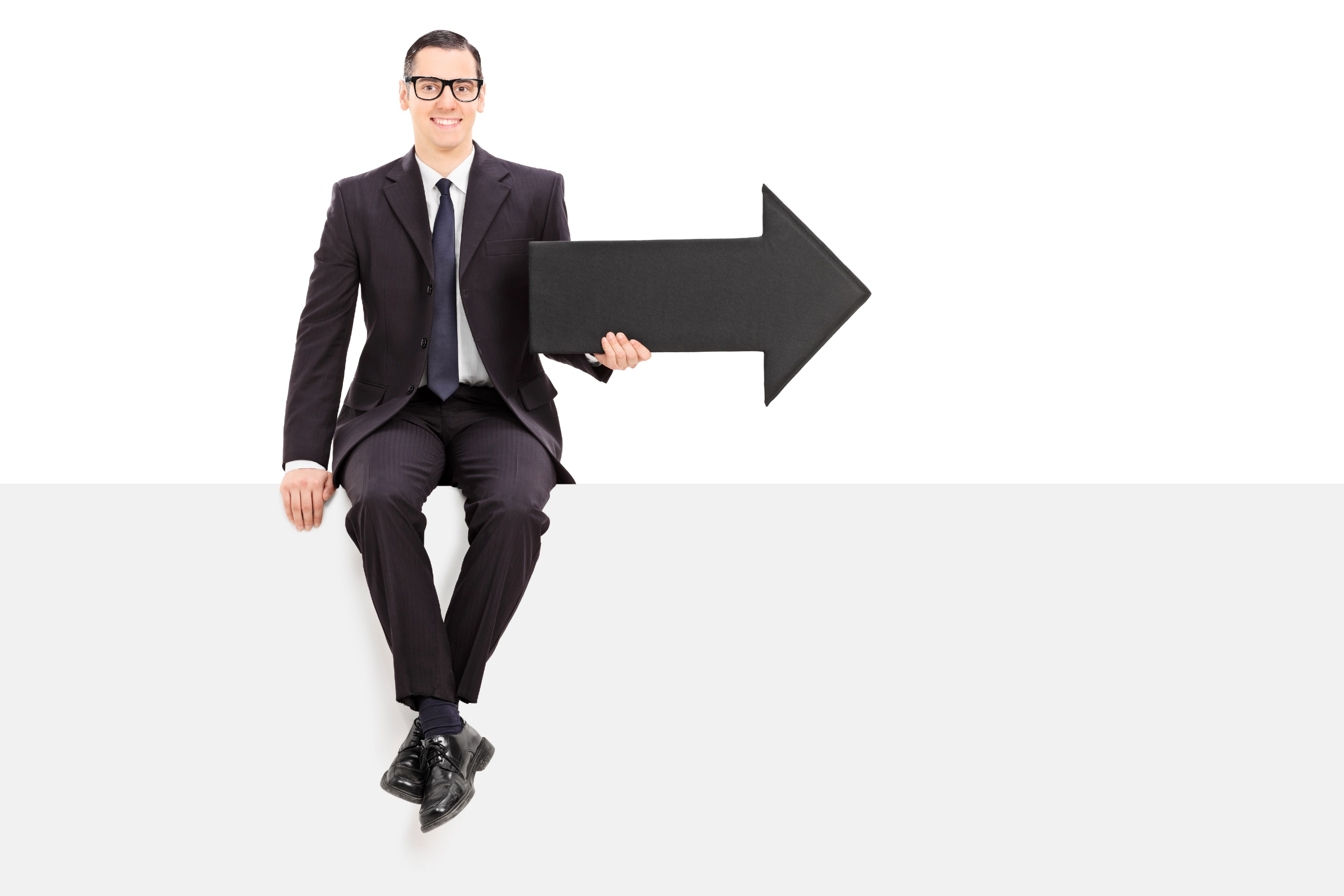 Now What?
Keep a positive attitude while selling.
Wake up every morning and remind yourself that your product or service is great.
Write something motivational on a sign or a post it note in your office and put it up in your office.
Worksheet
How does this work for your business?
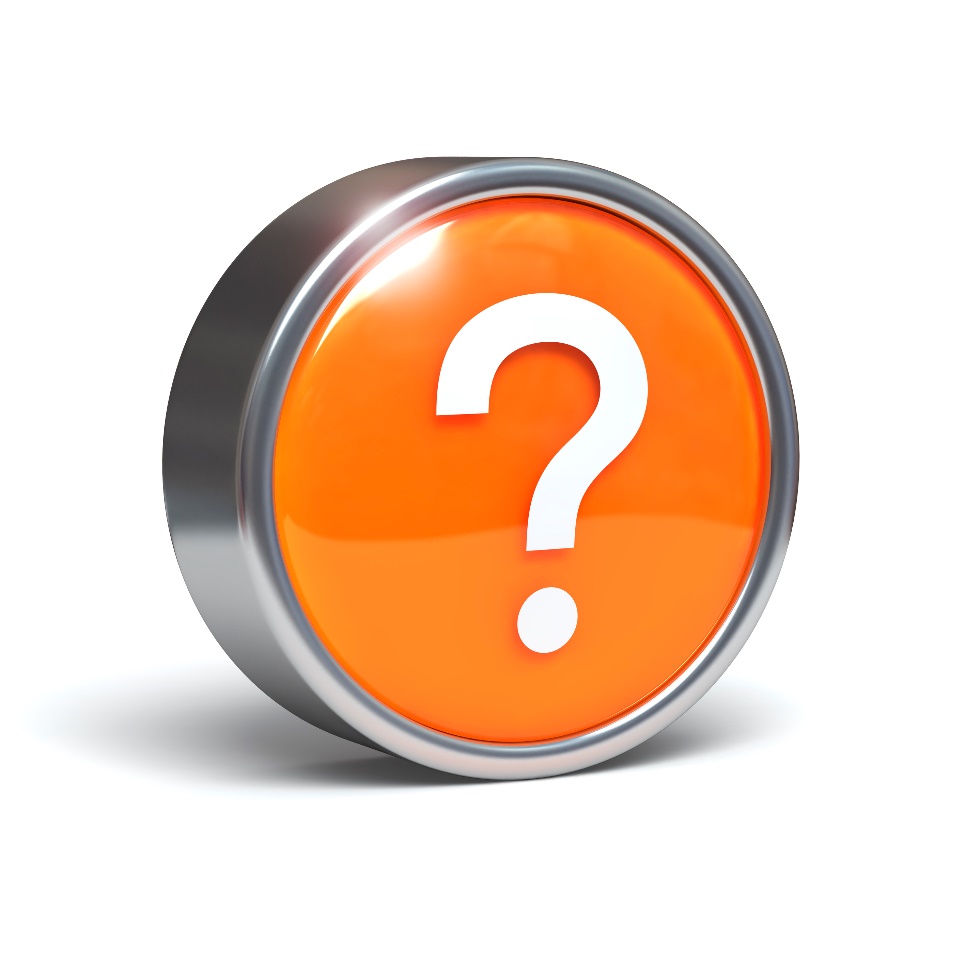 Discussion: “How Do You Keep Your Energy Up?”
What is important to you?  What are your values?  How is this tied to your product / service?
What is important to your customer? Why is it critical to them that you exist?
Are you creating a family empire? What is your vision? How could what you are doing change the world?
How often do you remind yourself that what you are doing is important?
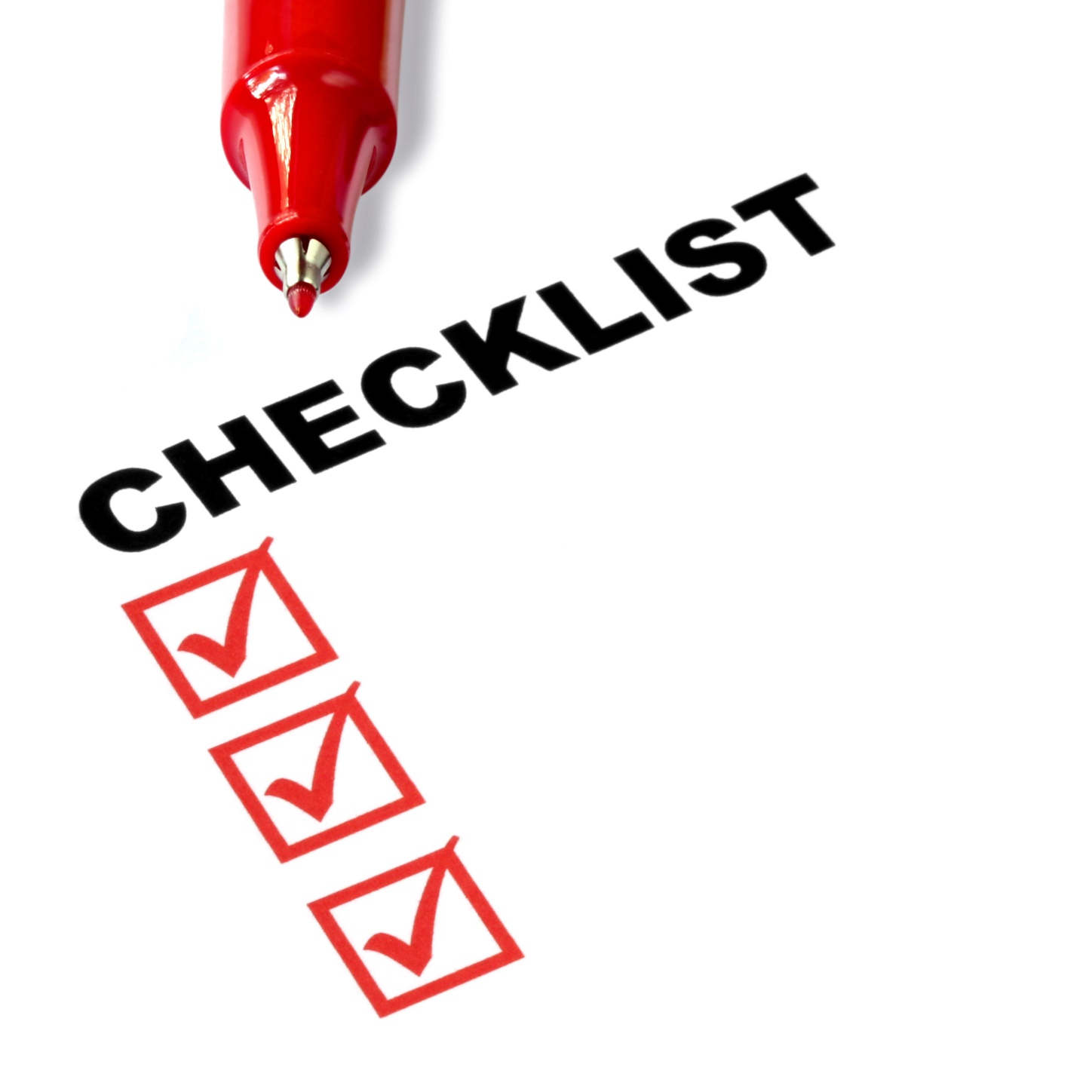 Key Points
Your Business is Great
You are a Great Sales Person
Example
What not to do
Your next steps
Wrap up
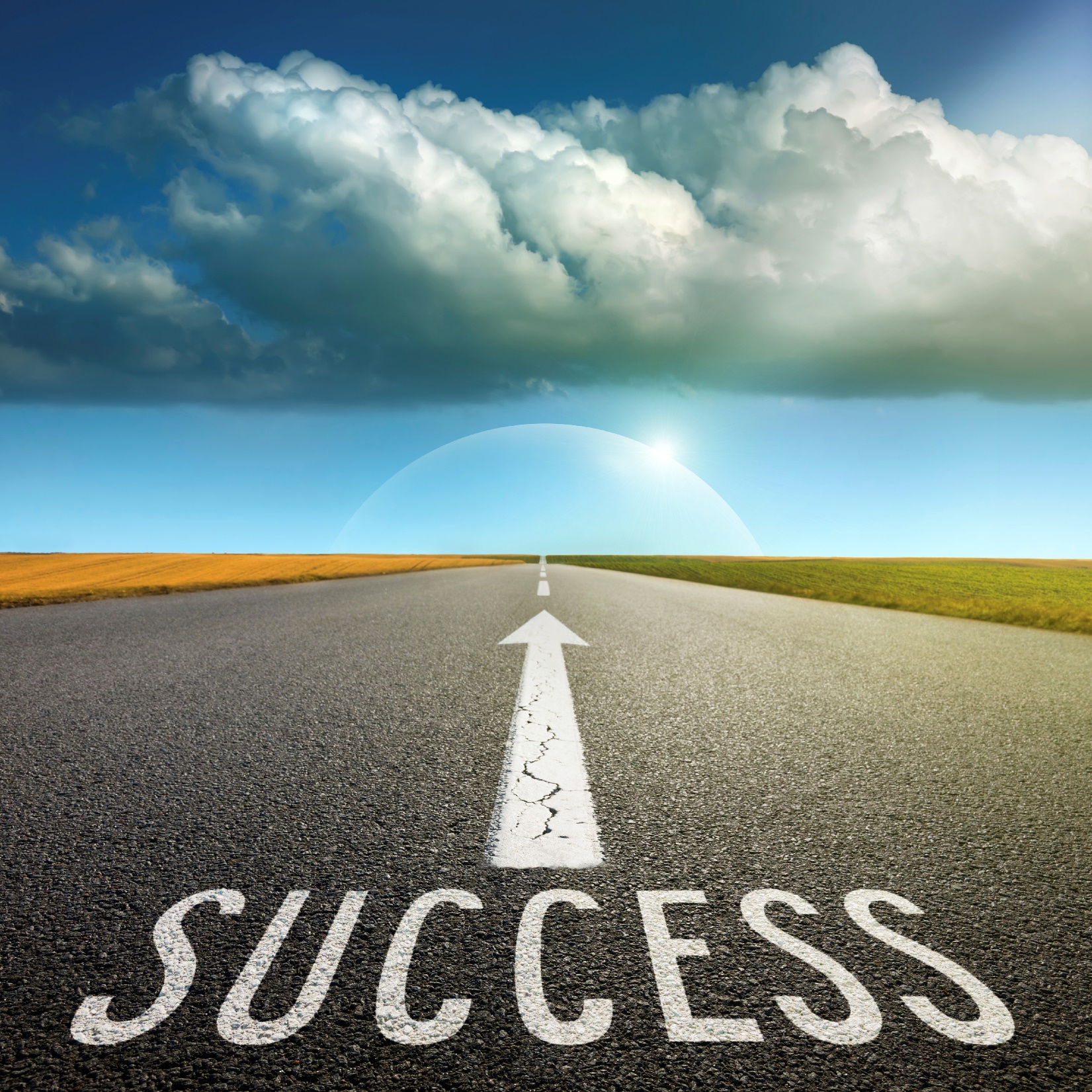 The Goal
Have a paradigm shift about yourself as a sales person.
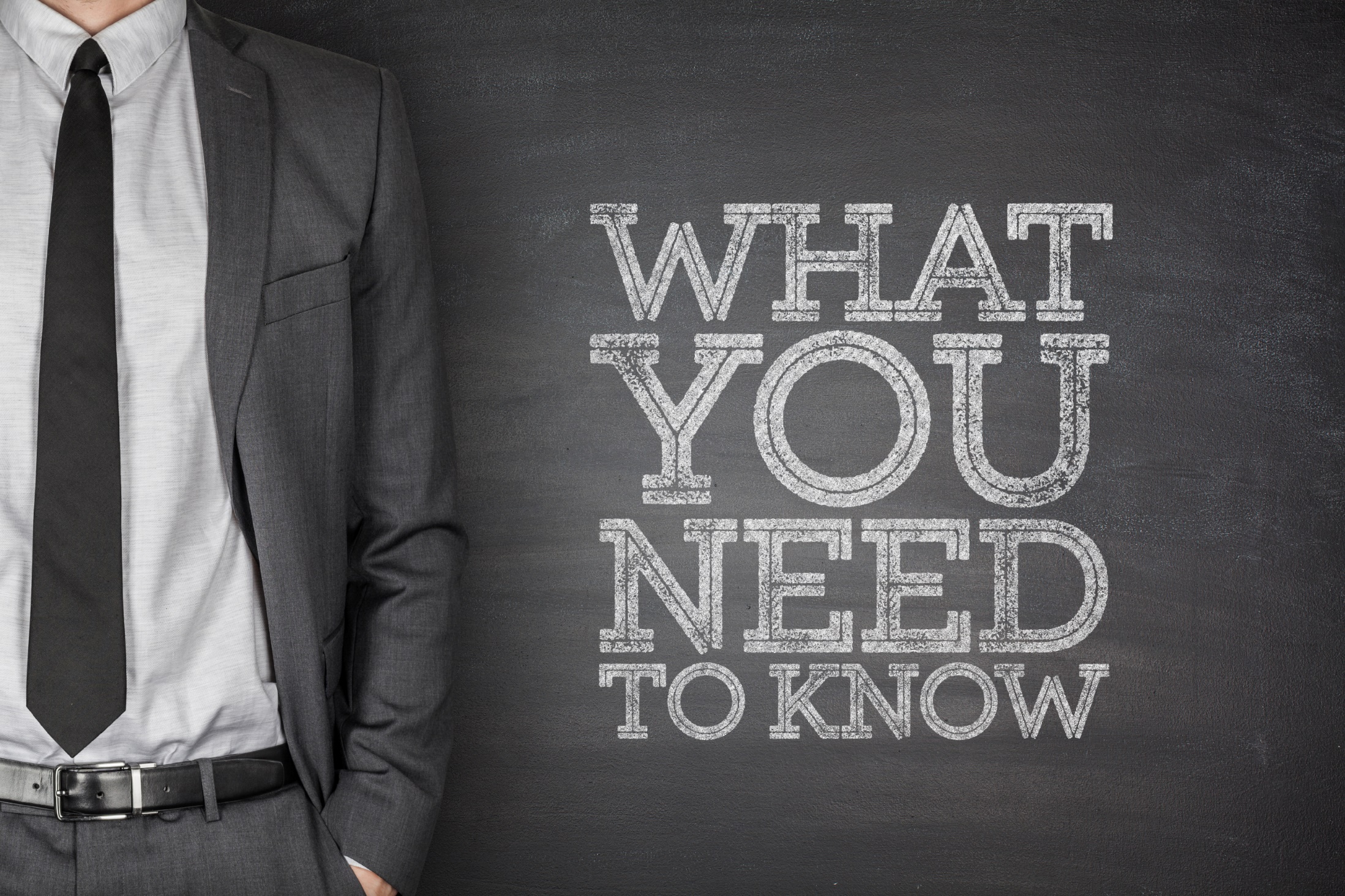 Having the right mindset will double your sales success.